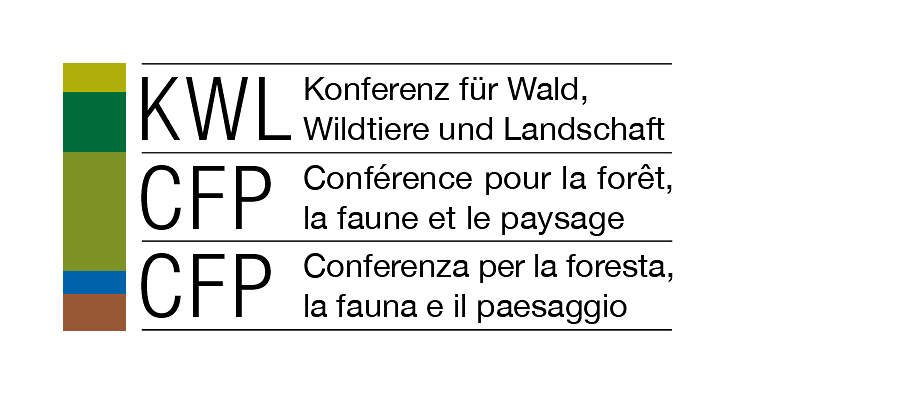 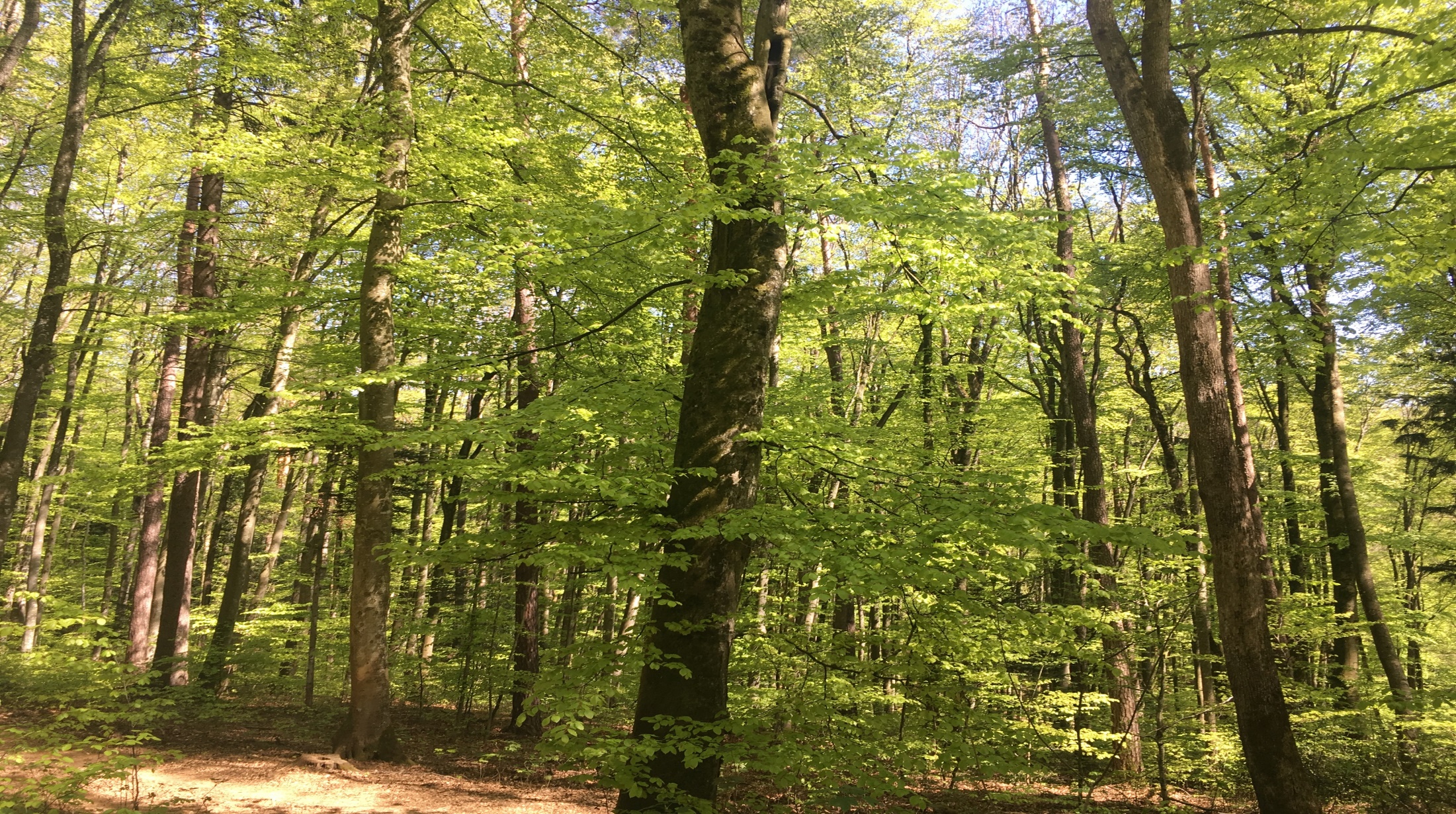 Waldverjüngung unter Druck:
Es besteht Handlungsbedarf!WaldKongress, Bern, 3. September 2024
Landeshauptmann Stefan Müller (Kanton Appenzell Innerrhoden)
KWL-CFP
Folien-Nr. 1
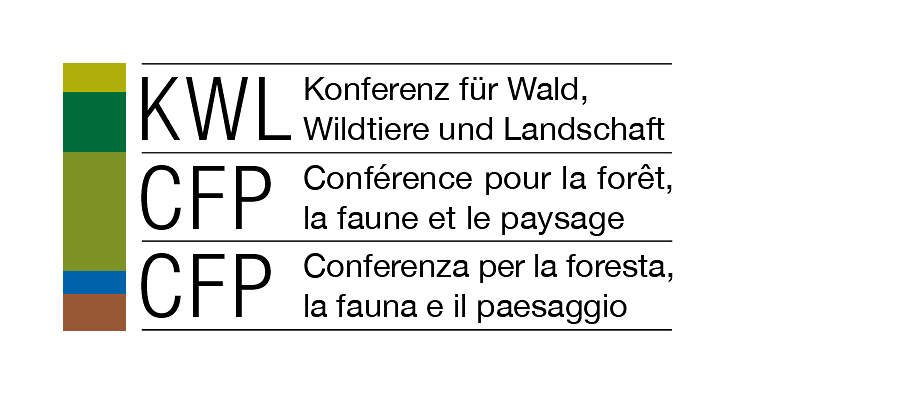 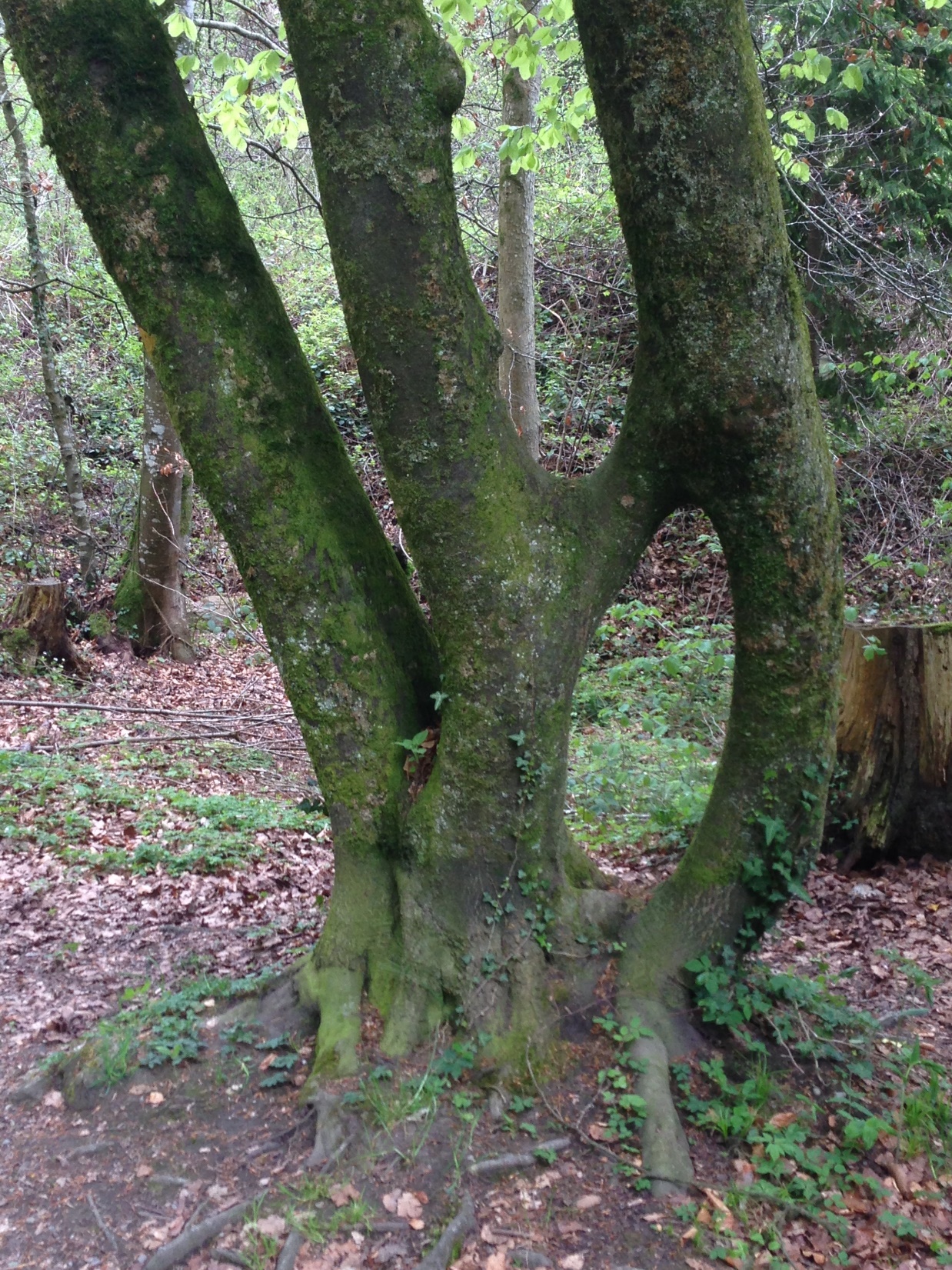 Agenda
Ausgangslage
Wald u. Klimawandel
Wald u. Wild 
Postulat Reichmuth
Fazit
KWL-CFP
Folien-Nr. 2
Ausgangslage
KWL-CFP
Folien-Nr. 3
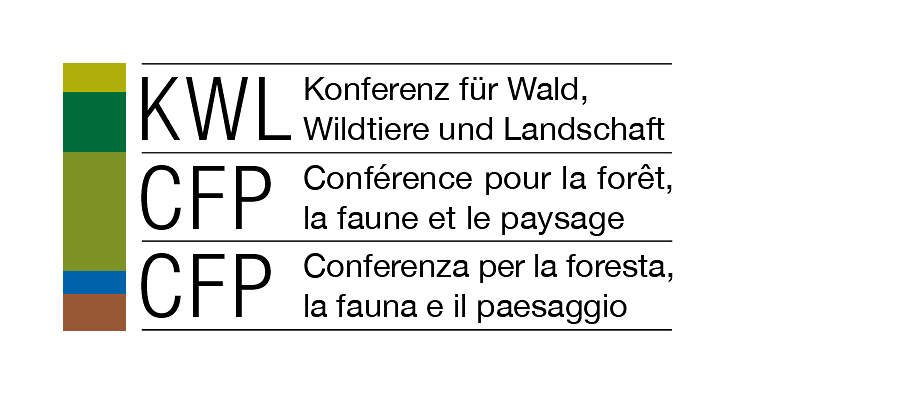 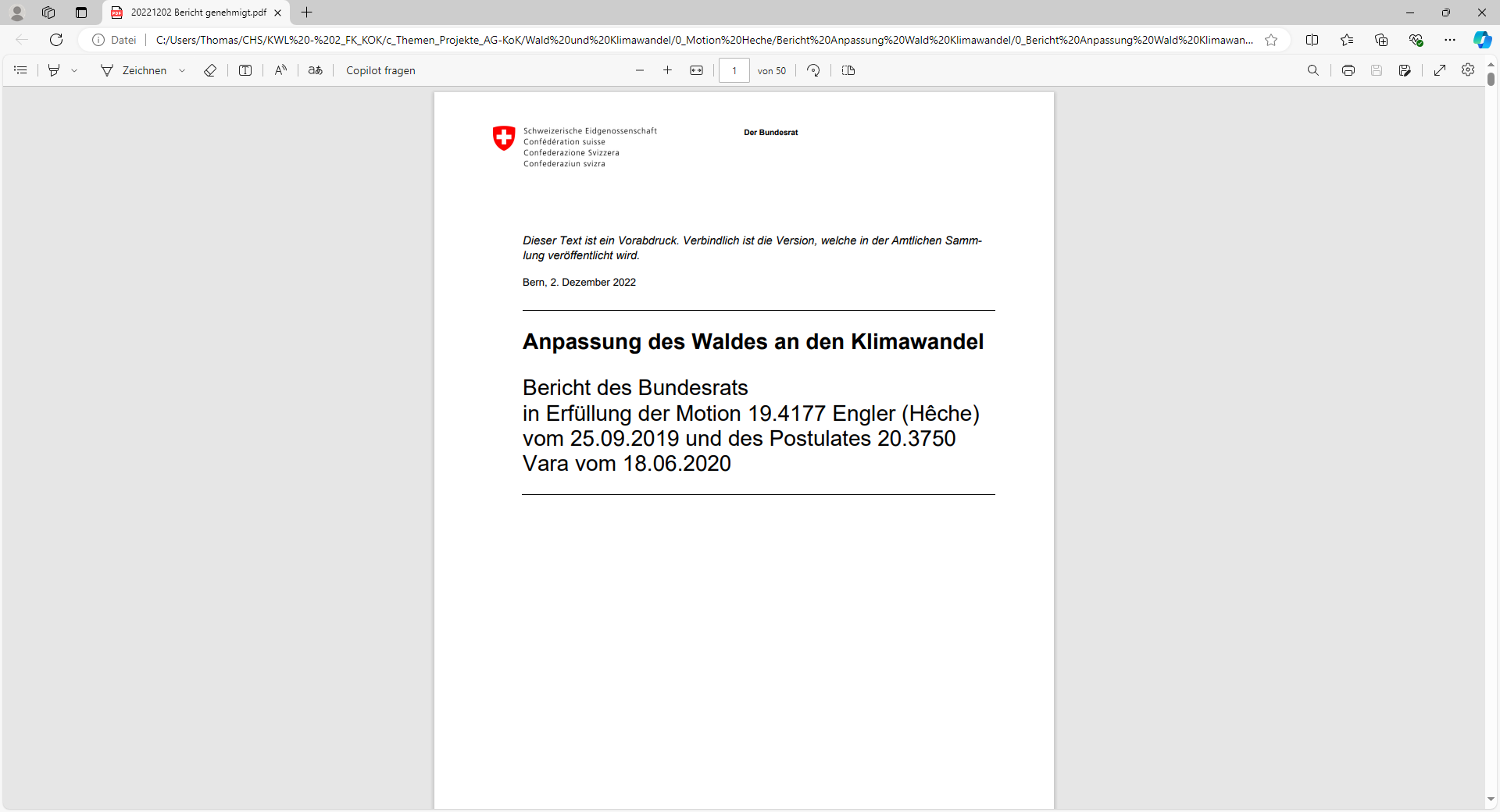 Anpassung des Waldes an den Klimawandel
KWL-CFP
Folien-Nr. 4
Anpassung des Waldes an den Klimawandel
Sicherstellung einer zukunftsfähigen Waldverjüngung

Baumartenspektrum wird an vielen Standorten ändern
Pflanzungen nehmen zu

>>   der Regulation der Wildbestände ist in Zukunft grösste 		Aufmerksamkeit zu schenken

klimasensitive Waldbestände stabil halten

Sicherheit in Erholungswäldern und entlang der Infrastrukturen im Wald
KWL-CFP
Folien-Nr. 5
Parlament anerkennt die Wichtigkeit
(20.3745) Motion Fässler «Sicherstellung der nachhaltigen Pflege und Nutzung des Waldes»
+ 100 Mio. Franken Bundesbeiträge (2021 – 2024)
1. Umfrage bei den Kantonen


(23.4155) Motion Fässler «Wald. Rasche Anpassung an den Klimawandel ist dringend»
+ 25 Mio. Franken Bundesbeiträge pro Jahr (definitive Lösung)
2. Umfrage bei den Kantonen

Ständerat: 31 : 4 Ja-Stimmen

Nationalrat: 181 : 3 Ja-Stimmen

>> 	Parlament anerkennt die Wichtigkeit der 	Anpassungsmassnahmen im Wald!

>> 	Schlüssel ist die zukunftsfähige Waldverjüngung!
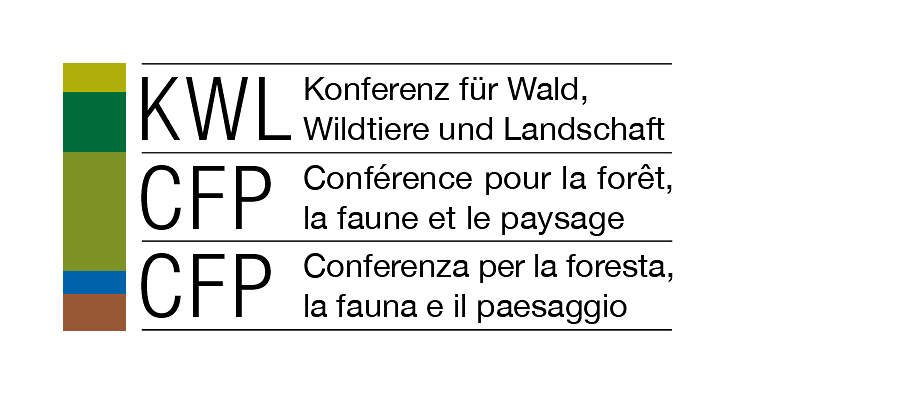 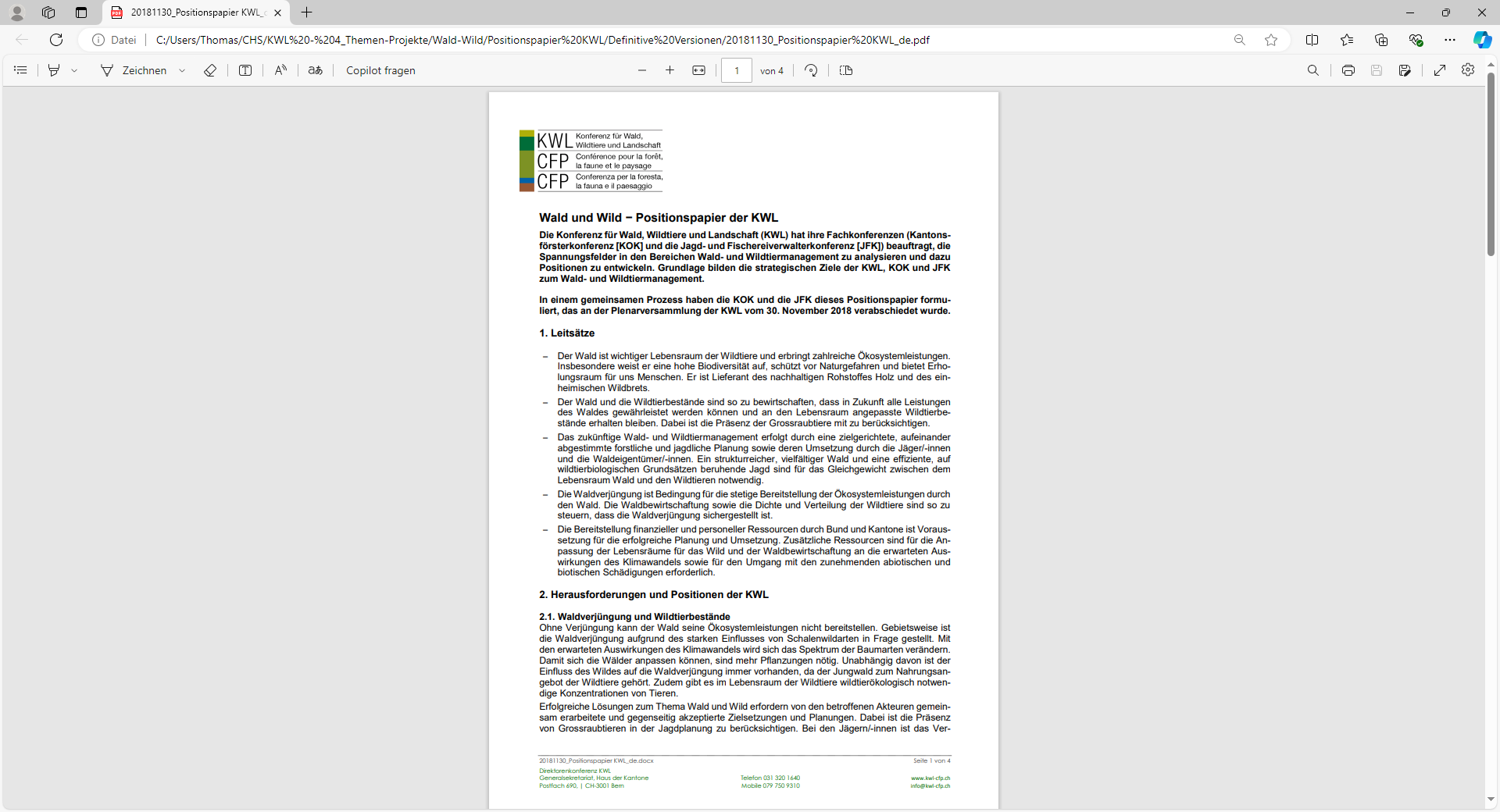 Positionspapier
Wald und Wild der KWL
KWL-CFP
Folien-Nr. 7
Positionspapier Wald und Wild:Herausforderungen
Waldverjüngung und Wildtierbestände

Zunehmender Druck durch Erholungssuchende und Freizeitnutzende auf Wald und Wildtiere

Regulierung der Grossraubtiere, Waldverjüngung und angemessene jagdliche Nutzung

Gewährleistung der Waldbewirtschaftung und der Jagd
KWL-CFP
Folien-Nr. 8
Waldverjüngung und Wildtierbestände
Die KWL

erachtet die Waldverjüngung und einen struktur- und artenreichen Lebensraum Wald als zentral; 

setzt sich für die gezielte Planung und Umsetzung von aufeinander abgestimmten waldbaulichen und jagdlichen Massnahmen ein, um die Waldverjüngung sicherzustellen.

setzt sich für das gegenseitige Verständnis, die Akzeptanz und die Zielsetzungen zum Thema Wald und Wild ein. 

übernimmt die politische Verantwortung für die Institutionalisierung der Zusammenarbeit der betroffenen Akteure.

fordert Lösungen auf lokaler, regionaler und interkantonaler Ebene.
KWL-CFP
Folien-Nr. 9
Ergebnisse der Rotwildtagung 2020
Schlüsselfaktor = politischer Wille innerhalb der Kantone für eine Zusammenarbeit zwischen Wald und Jagd auf allen Ebenen

Bei gegenseitiger Akzeptanz und gut funktionierender Zusammenarbeit lassen sich Lösungen erzielen

Jagdberechtigte und Waldeigentum ist transparent miteinzubeziehen

Kantonale Jagdplanung ist ausschliesslich aufgrund wildtierbiologischer Überlegungen umzusetzen

Waldbauliche und jagdliche Planungen sind zu koordinieren 

Bei wildtierbedingten Verjüngungsproblemen im Schutzwald sind die öffentlichen Interessen vor private Interessen zu stellen
KWL-CFP
Folien-Nr. 10
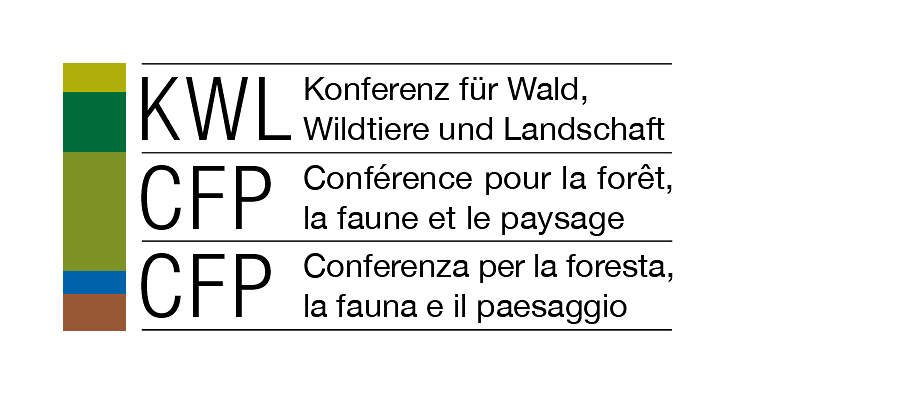 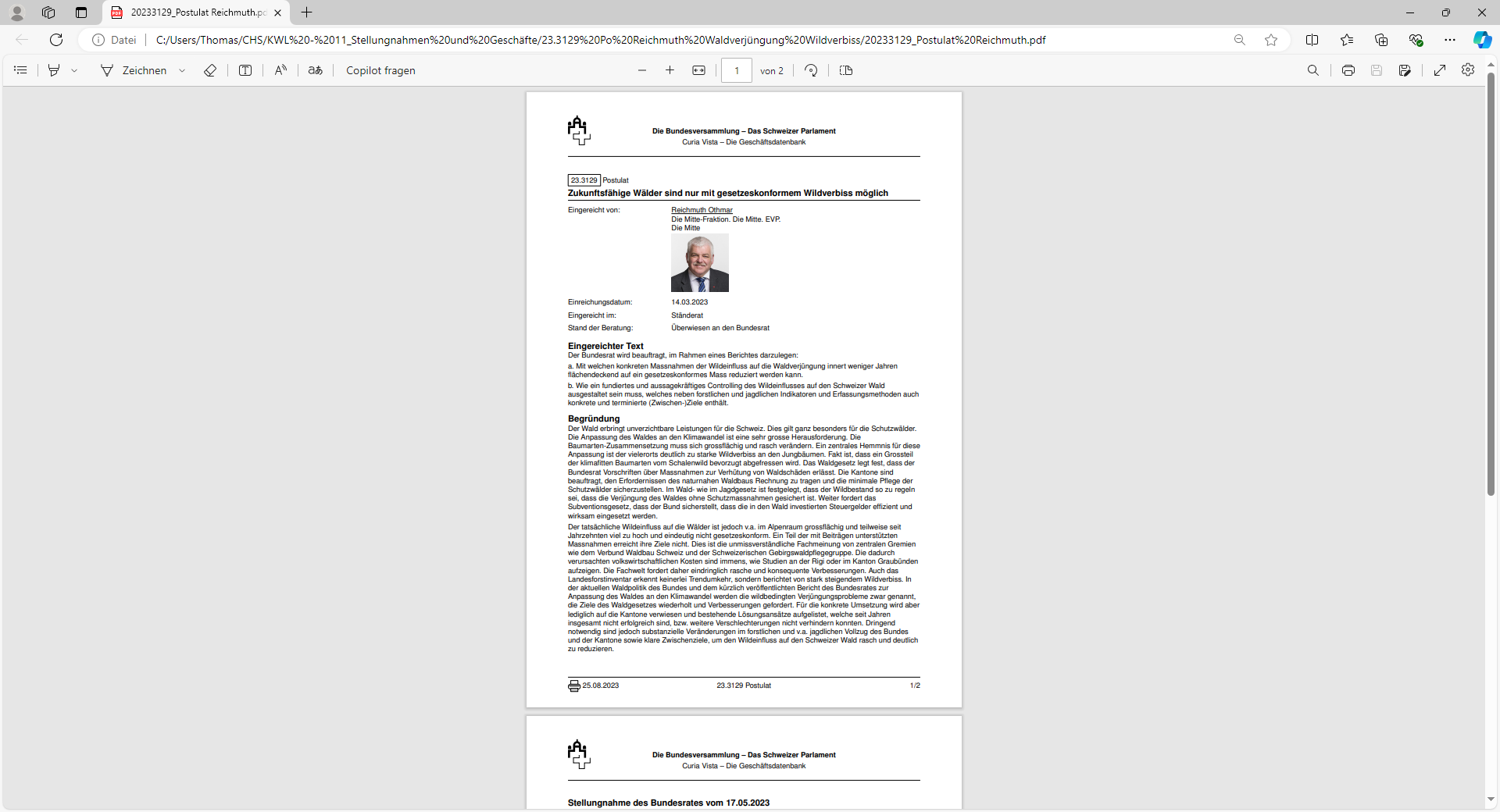 Postulat 23.3129 Reichmuth

«Zukunftsfähige Wälder sind nur mit gesetzeskonformem Wildverbiss möglich!»
KWL-CFP
Folien-Nr. 11
Postulat 23.3129 Reichmuth
Der Bundesrat wird beauftragt, im Rahmen eines Berichtes darzulegen:

Mit welchen konkreten Massnahmen der Wildeinfluss auf die Waldverjüngung innert weniger Jahren flächendeckend auf ein gesetzeskonformes Mass reduziert werden kann.

Wie ein fundiertes und aussagekräftiges Controlling des Wildeinflusses auf den Schweizer Wald ausgestaltet sein muss, welches neben forstlichen und jagdlichen Indikatoren und Erfassungsmethoden auch konkrete und terminierte (Zwischen-)Ziele enthält.
KWL-CFP
Folien-Nr. 12
Jagdgesetz und Waldgesetz
Art. 3 Abs. 1 JSG
Die Kantone regeln und planen die Jagd. (…).

Die nachhaltige Bewirtschaftung der Wälder und die natürliche Verjüngung mit standortgemässen Baumarten sollen sichergestellt sein.

Art. 27 Abs. 2 WaG
Sie (die Kantone) regeln den Wildbestand so, dass die Erhaltung des Waldes, insbesondere seine natürliche Verjüngung mit standortgerechten Baumarten, ohne Schutzmassnahmen gesichert ist.

Wo dies nicht möglich ist, treffen sie Massnahmen zur Verhütung von Wildschäden.


>> klarer Gesetzesauftrag!
KWL-CFP
Folien-Nr. 13
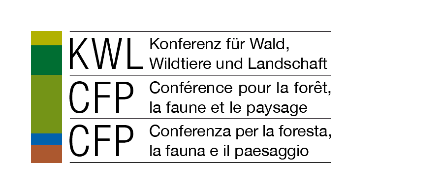 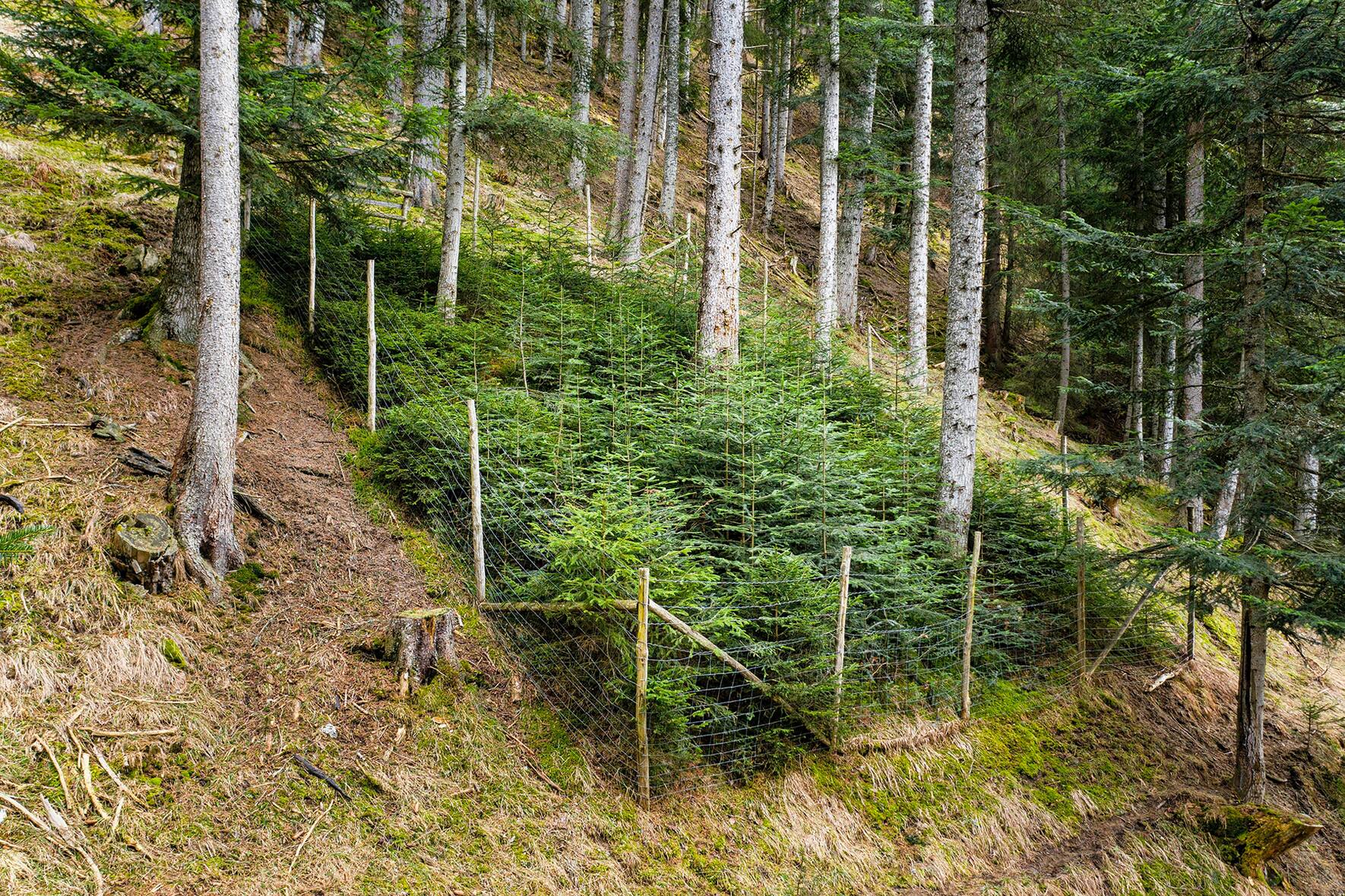 Fazit
KWL-CFP
Folien-Nr. 14
Fazit
gesetzlicher Auftrag ist seit 30 Jahren klar

Konzepte, Tagungen, Positionspapiere gibt es genug

Mit dem Klimawandel stehen wir insbesondere im Schutzwald vor sehr grossen Herausforderungen

Bundesrat und Parlament haben das erkannt und gehandelt

Können wir uns diese zögerliche Haltung leisten?

Fehlt es nur am politischen Willen in den Kantonen zur Umsetzung?

Wie nimmt der Bund seine Oberaufsicht über die Jagd- u. Waldgesetzgebung wahr?

Braucht es verbindliche Massnahmen zur Durchsetzung der Güterabwägung?

Braucht es Erleichterungen bei der Jagd?

Bericht zum Postulat Reichmuth als Chance!
Schauen wir, wohin der Hase läuft…
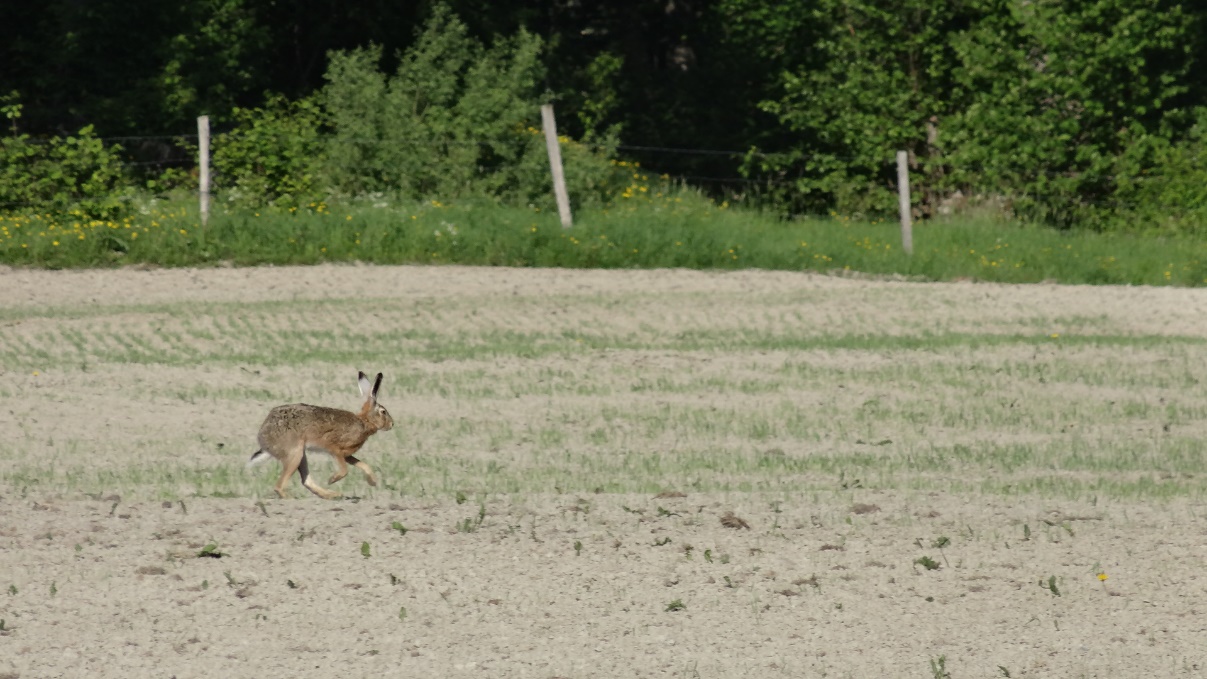 KWL-CFP
Folien-Nr. 16